Vihdin Vesi
Asiakaskysely 2023
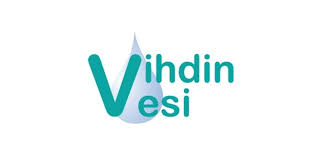 AJANKOHTA JA VASTAAJAT
Kyselylinkki lähetettiin 2658 sähköpostiosoitteeseen ja julkaistiin Vihdin Veden nettisivulla
Kysely suomeksi 
Vastausaika 1.11.-14.11.2023
Vastauksia 505, joista 10 kpl nettisivun linkin kautta ja 495 sähköpostiin lähetetyn linkin kautta; vastausprosentti 19%.
Vuoden 2021 vertailuaineistossa vastauksia 542
Ei pakollisia kysymyksiä, nimettömät vastaukset
Vastaajia pyydettiin syöttämään postinumero, vastaukset käsitellään nimettöminä
Järjestelmävaihdos Questback ->Webropol ennen raportointia
TIIVISTELMÄ
LAATU Vesijohtoveden laatu – osiossa 2023 veden laatu arvioitiin vielä paremmaksi kuin kyselyssä 2021
Postinumeroalueiden välillä ei eroja
HÄIRIÖTILANTEET Häiriötilanteita oli 2023 kohdannut 11% kyselyyn vastaajista, puolta vähemmän kuin 2021 (21%)
Häiriötilanteista suurin osa ennakolta ilmoitettuja vesikatkoja
Tekstiviestit tavoittivat 43% vastaajista, vuonna 2021 49%
MITTAROINTI JA LASKUTUS Hinnoitteluun tyytymättömiä jopa hieman vähemmän kuin 2021 
2023: 25% tyytymättömiä, 2021: 27% tyytymättömiä
ASIAKASPALVELU Tyytyväisyys erinomaista, kautta linjan vähintään vuoden 2021 tasoa
Erityisesti asiakaspalvelua kiitetään vapaissa palautteissa
Niiden osuus, joiden mielestä on hyvä, että palvelu siirtyy entistä enemmän verkkoon, on laskusuunnassa
KOKONAISTYYTYVÄISYYS huikealla tasolla, NPS = 65  (2021: 67)
LAATU Vesijohtoveden laatu - miten usein väitteet vastaavat kokemustasi?
LAATU Vesijohtoveden laatu - miten usein väitteet vastaavat kokemustasi?
LAATU Vesijohtoveden laatu - miten usein väitteet vastaavat kokemustasi?
LAATU Vesijohtoveden laatu - miten usein väitteet vastaavat kokemustasi?
LAATU Postinumeroalueiden välillä ei ole eroja veden laadussa
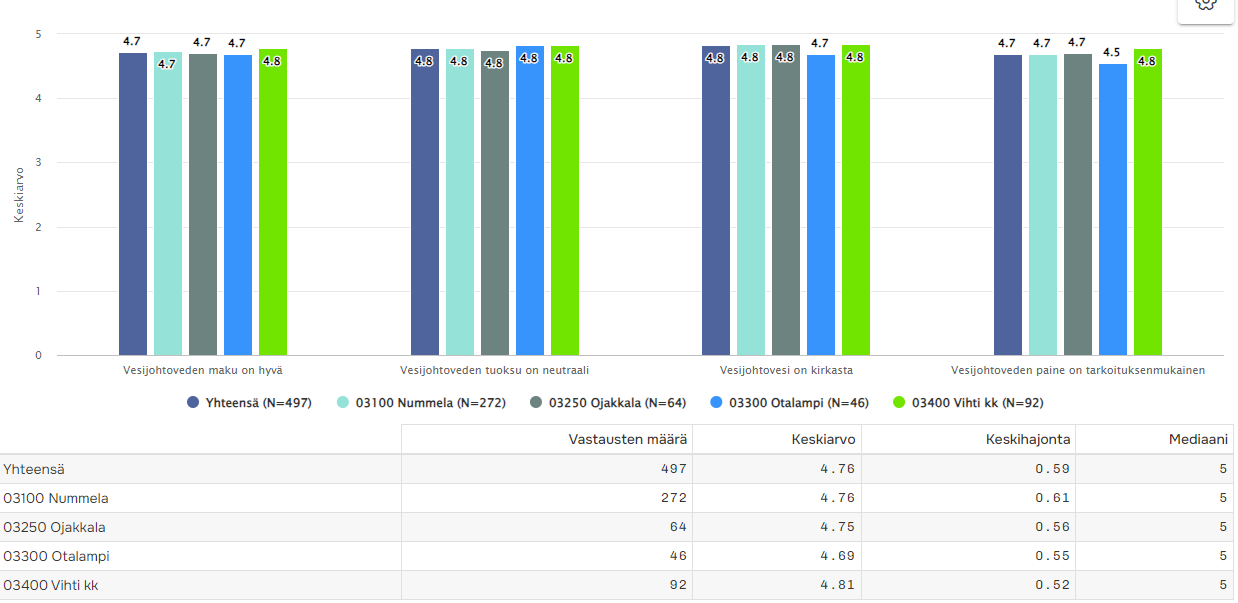 HÄIRIÖTILANTEET 
Onko vedenkäyttöpaikassasi tai sen läheisyydessä ollut jokin häiriö veden toimituksessa tai viemäröinnin toiminnassa viimeksi kuluneen vuoden aikana?
Jos, niin mikä?
HÄIRIÖTILANTEET
Mitä kautta sait tiedon häiriötilanteesta? 
(% vastaajista/vaihtoehto; useamman vaihtoehdon valinta oli mahdollista kyselyssä)
HÄIRIÖTILANTEET
Miten vesihuoltolaitos onnistui häiriötilanteen hoitamisessa?
HÄIRIÖTILANTEET
Miten vesihuoltolaitos onnistui häiriötilanteen hoitamisessa?
HÄIRIÖTILANTEET
Miten vesihuoltolaitos onnistui häiriötilanteen hoitamisessa?
MITTAROINTI JA LASKUTUS
MITTAROINTI JA LASKUTUS
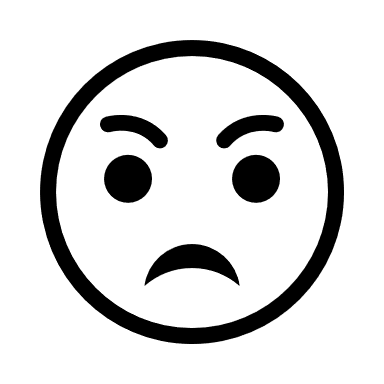 MITTAROINTI JA LASKUTUS
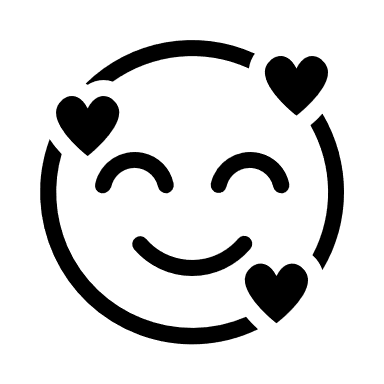 MITTAROINTI JA LASKUTUS
ASIAKASPALVELU 
Oletko viimeksi kuluneen vuoden aikana asioinut Vihdin Veden kanssa joissain seuraavista asioista?
Noin joka 4. vastaaja on asioinut asiakaspalvelussa
ASIAKASPALVELU
Arvioi kokemaasi asiakaspalvelua - missä määrän olet samaa tai eri mieltä seuraavista väitteistä?
ASIAKASPALVELU
ASIAKASPALVELU
ASIAKASPALVELU
ASIAKASPALVELU
ASIAKASPALVELU
ASIAKASPALVELU
KOKONAISTYYTYVÄISYYSKokonaistyytyväisyys NPS=65 (2021:67). Huikea taso, kaksi kolmesta vastaajasta antaa Vihdin Vedelle arvosanan 9 tai 10.Asteikolla 0-10, kuinka tyytyväinen olet paikkakuntasi vesi- ja jätevesihuollon toimintaan kokonaisuutena?(Arvostelijat: 0-6 , Passiiviset 7-8, Suosittelijat 9-10)
AVOIN PALAUTE – Kriittisten (0-6 vastanneet) sanapilvi (13 vast)Mitkä ovat kiireellisimmät kehityskohteet Vihdin Veden toiminnassa?
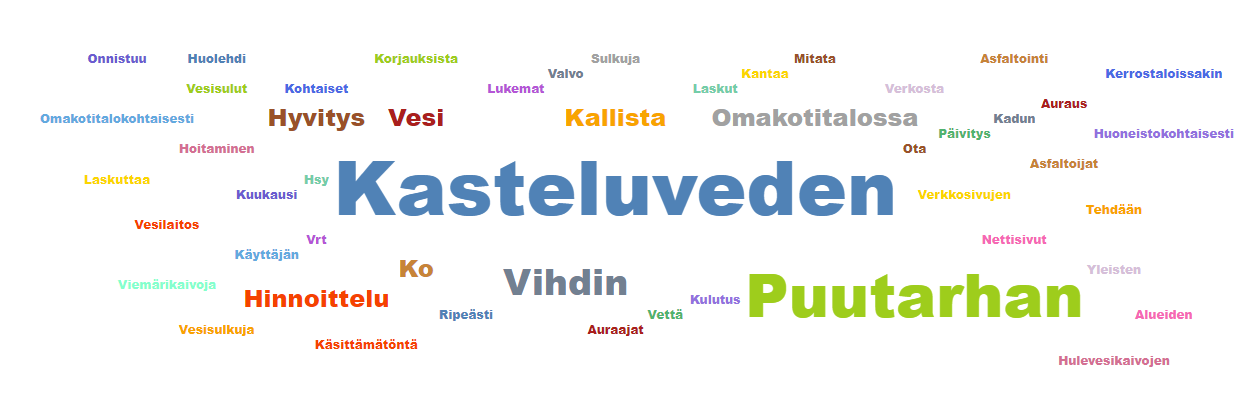 AVOIN PALAUTE – Neutraalien (7-8 vastanneet) sanapilvi (53 vast)
Mihin asioihin Vihdin vesihuollossa olet tyytyväinen? Mitkä ovat mielestäsi tärkeimmät kehityskohteet ?
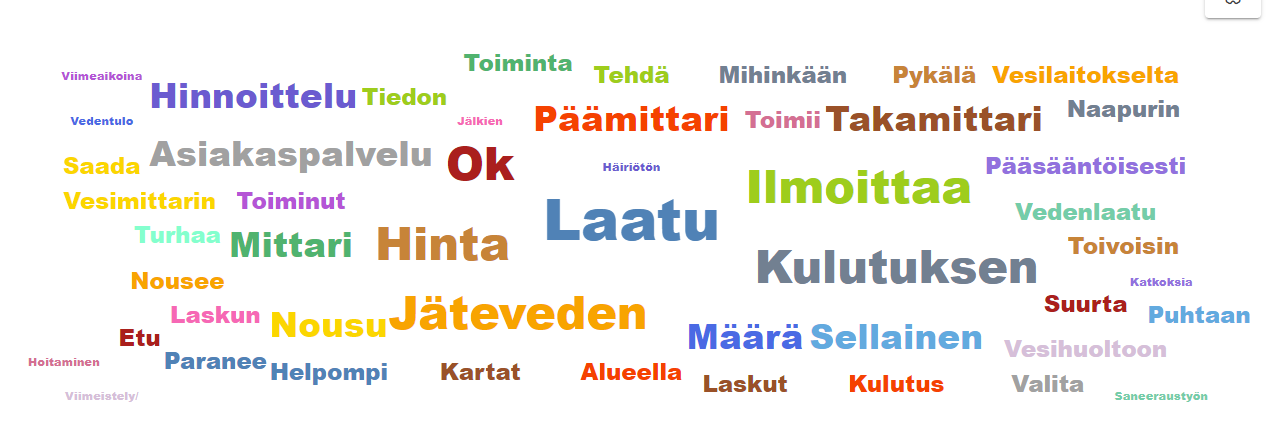 AVOIN PALAUTE – Suosittelijoiden (9-10 vastanneet) sanapilvi (127 vast)
Mihin asioihin Vihdin vesihuollossa olet erityisen tyytyväinen? Mitä uusia palveluita tai toimintatapoja vesihuollon tulisi tarjota?
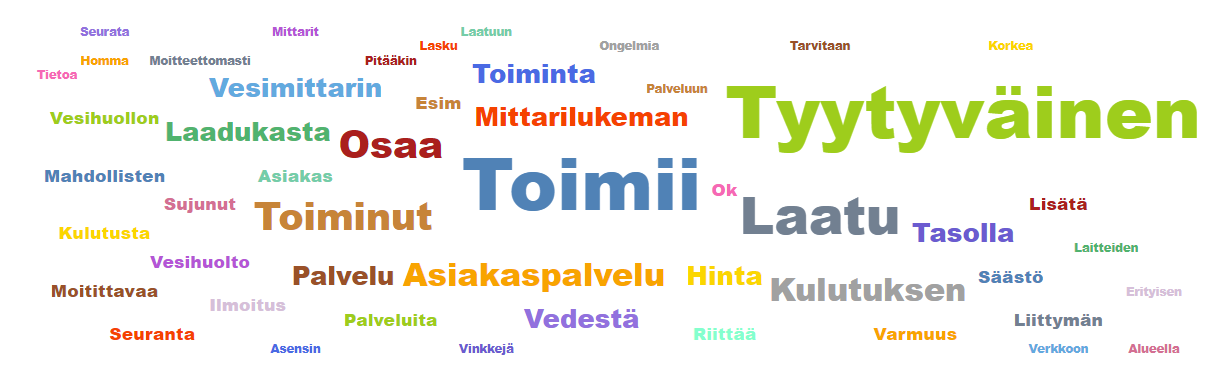 AVOIN PALAUTE –Jäikö jotain kysymättä tai sanomatta? Voit vielä antaa vapaamuotoista palautetta (73 vast).
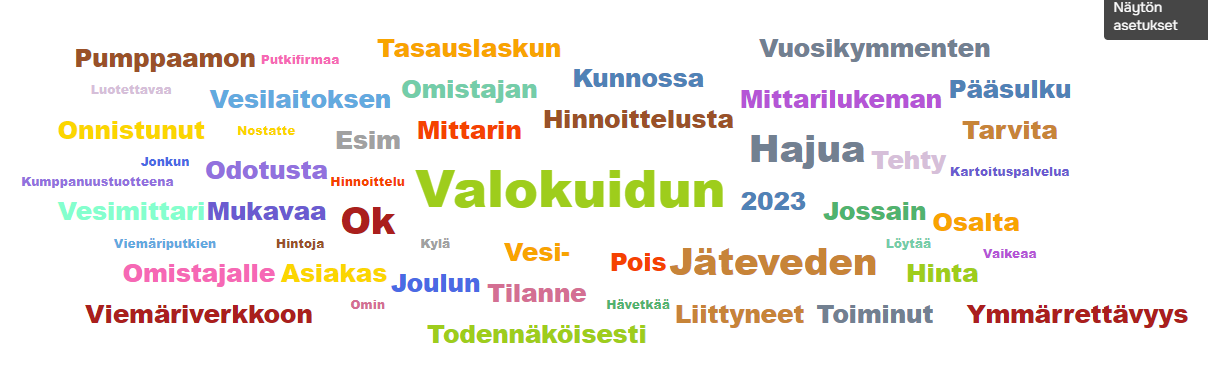